Micro - organismen
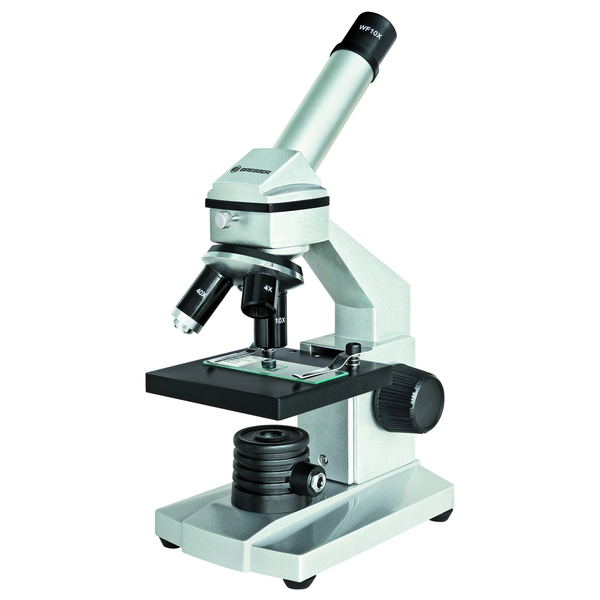 zijn overal …

ook als je ze niet ziet
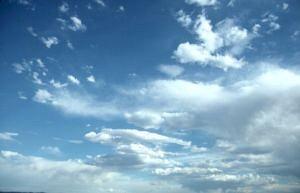 levensvoorwaarden
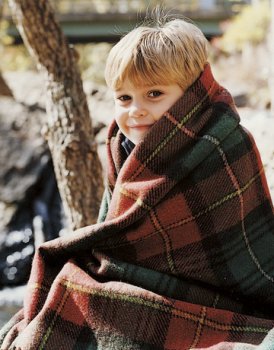 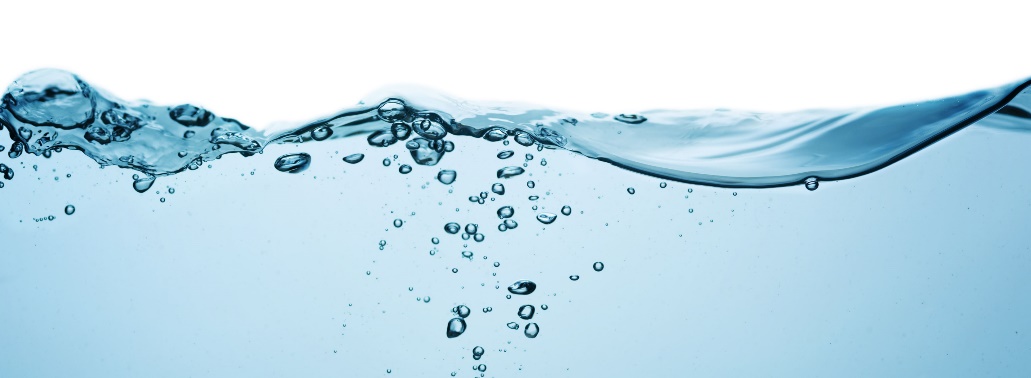 zuurstof
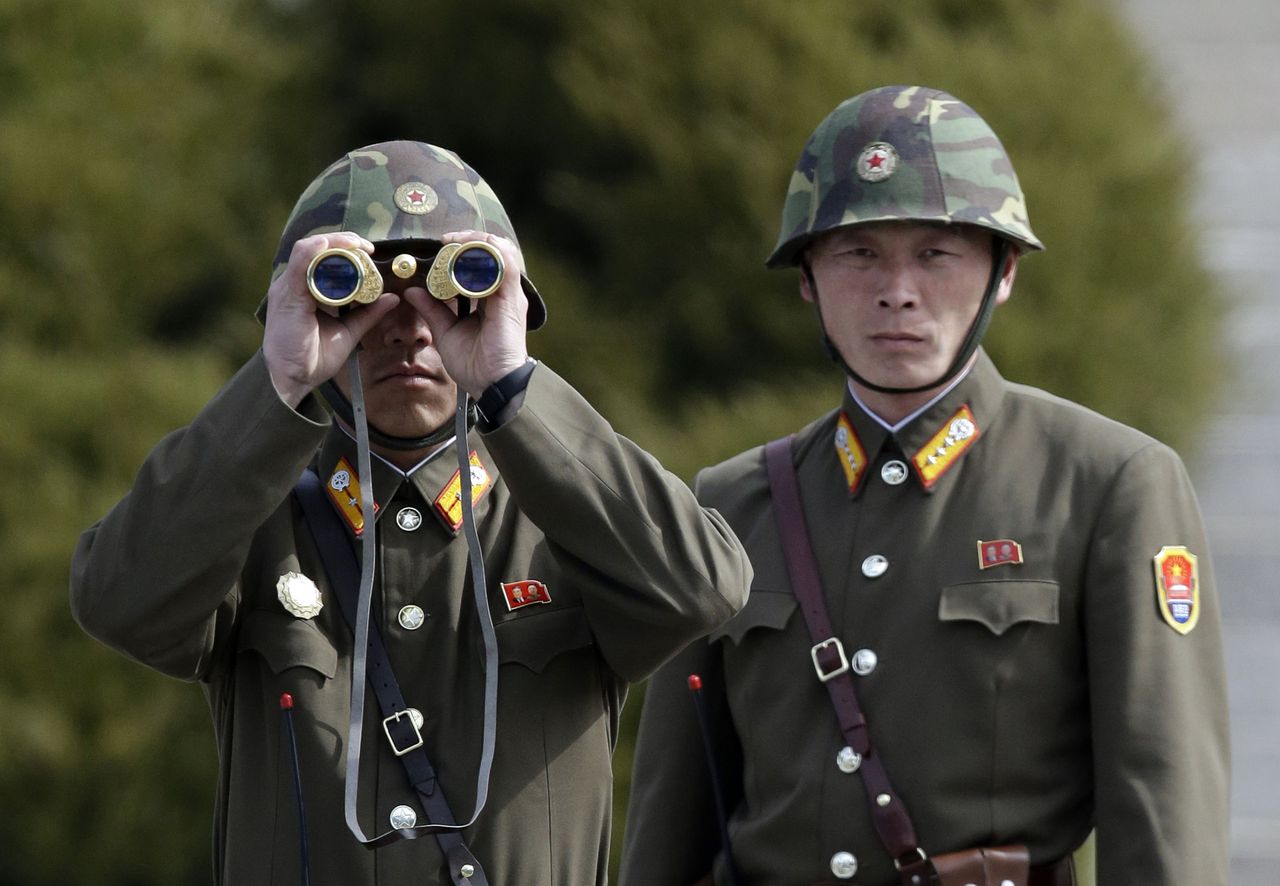 vocht
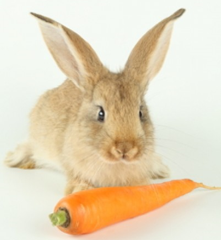 temperatuur
voeding
neutrale pH
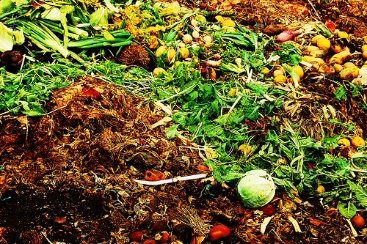 Nuttig of schadelijk?
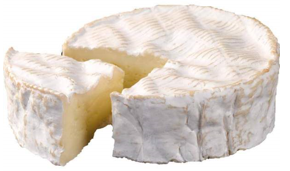 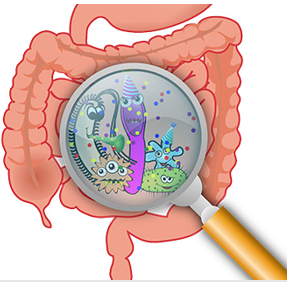 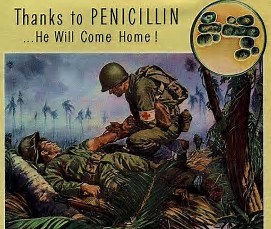 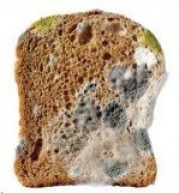 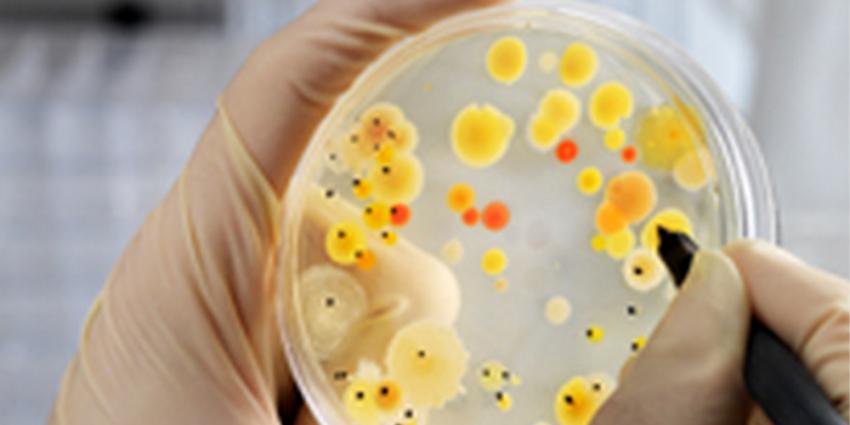 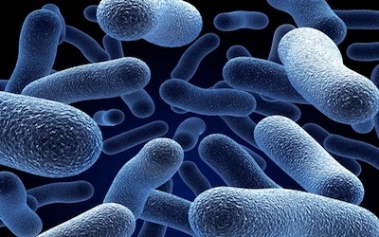 1/1000 mm
Bacteriën
Schimmels
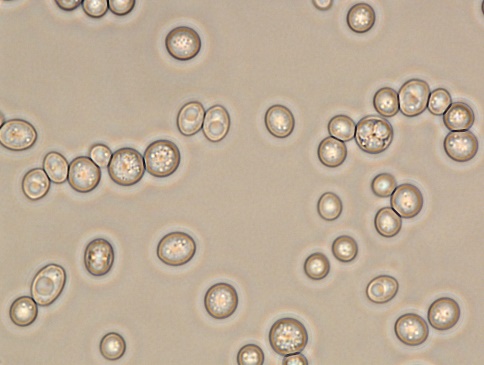 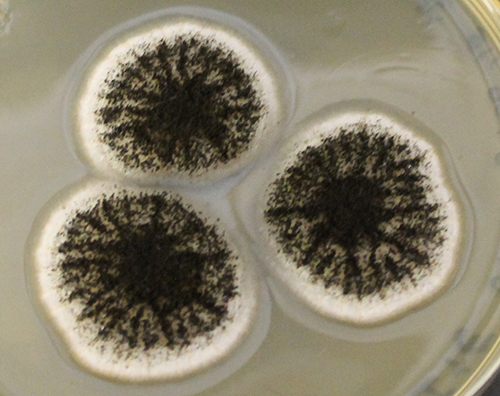 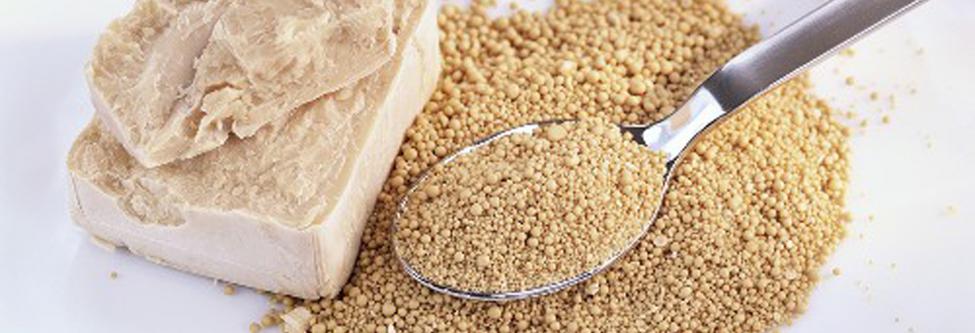 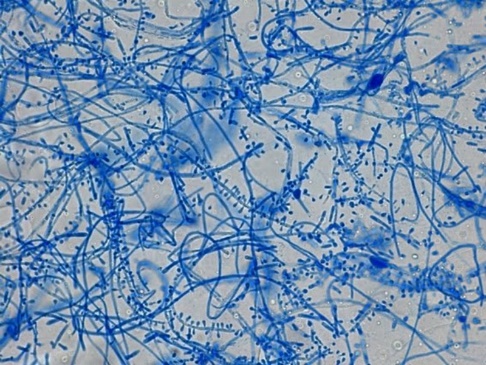 Eencellig: gist
1/100 mm
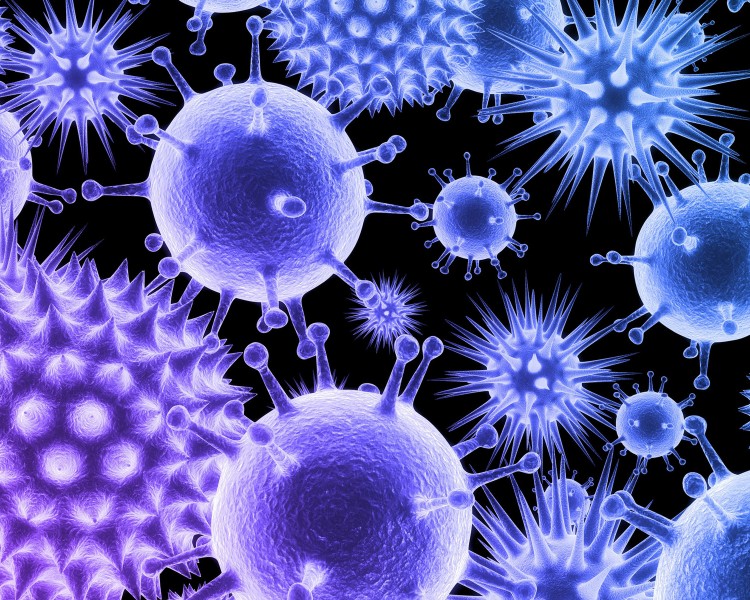 virus 

is superklein
veroorzaakt ziekten
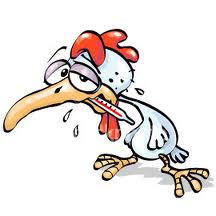 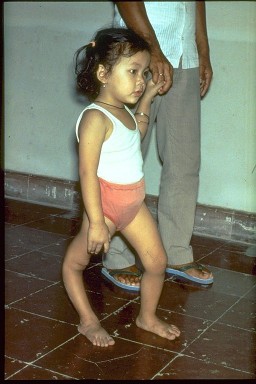 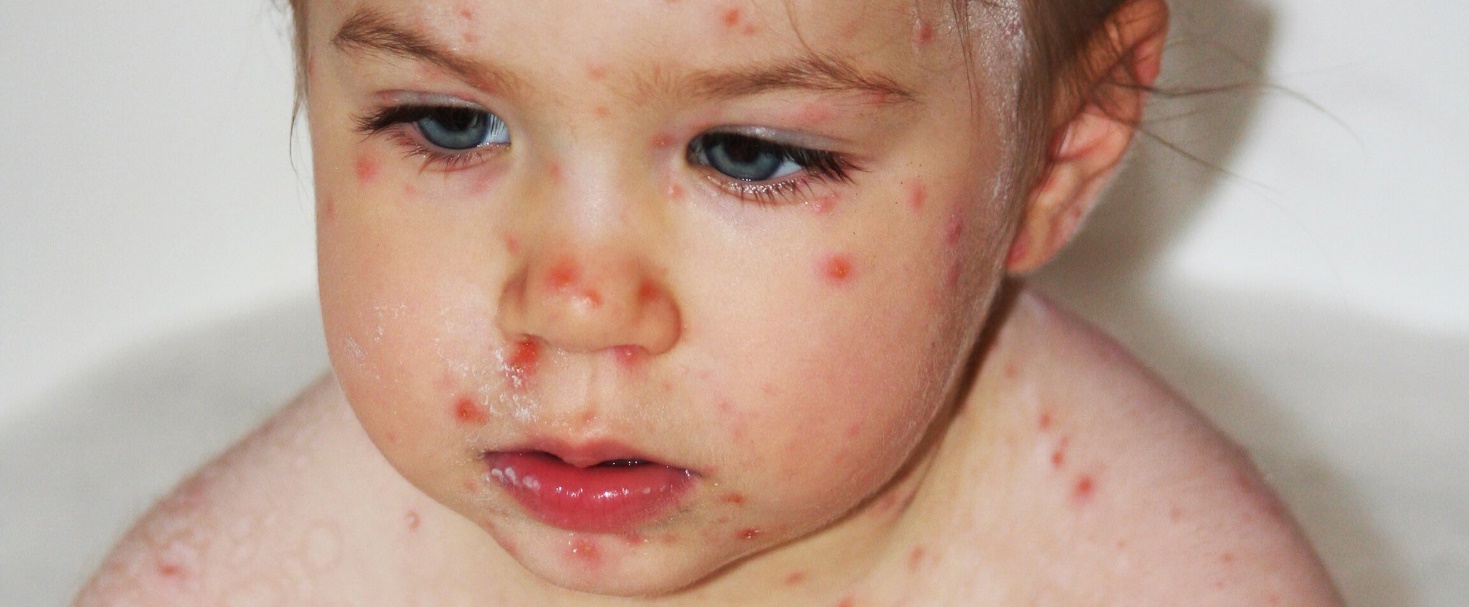 Bekende ziekteverwekkende bacteriën in dierlijke producten
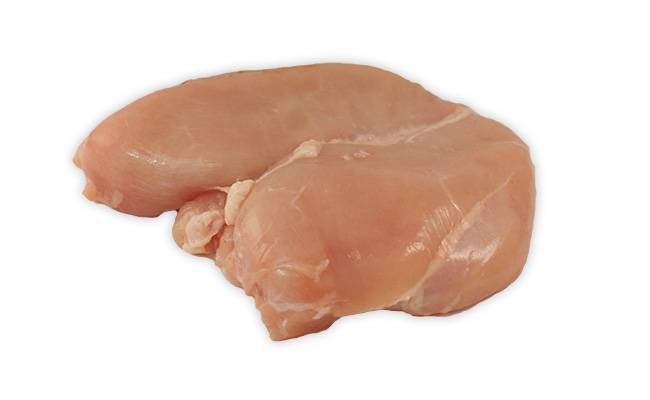 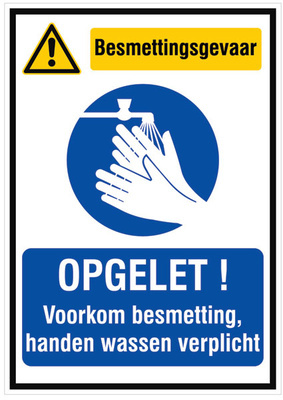 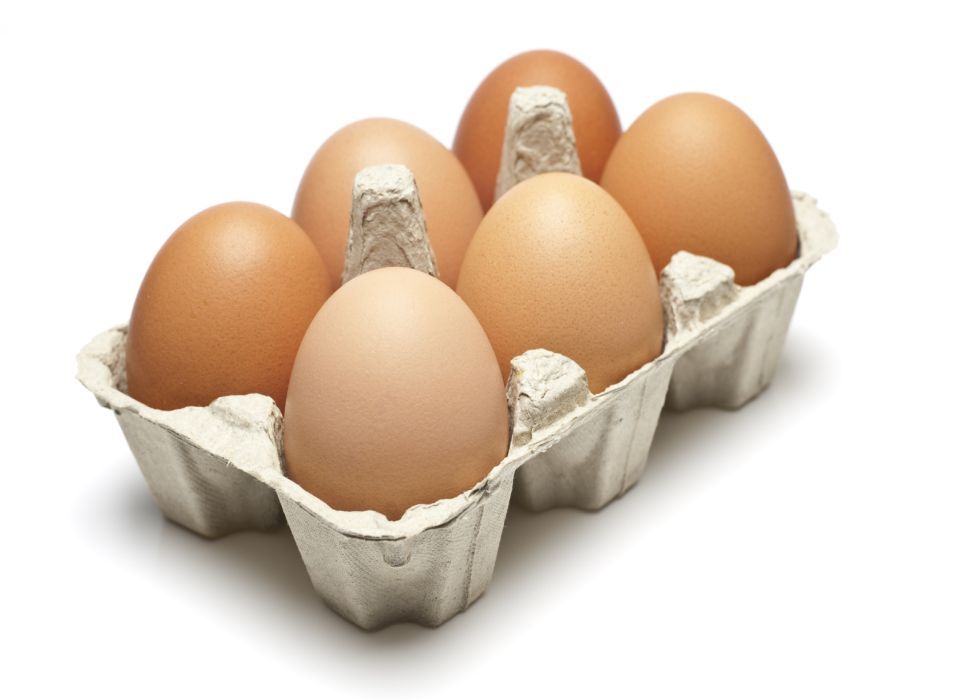 salmonella
campylobacter
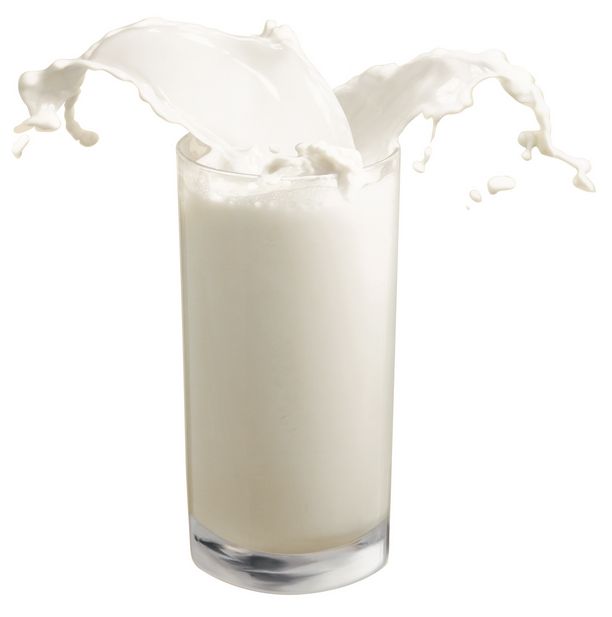 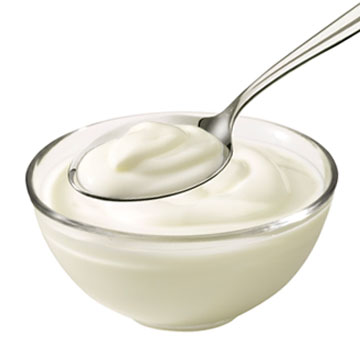 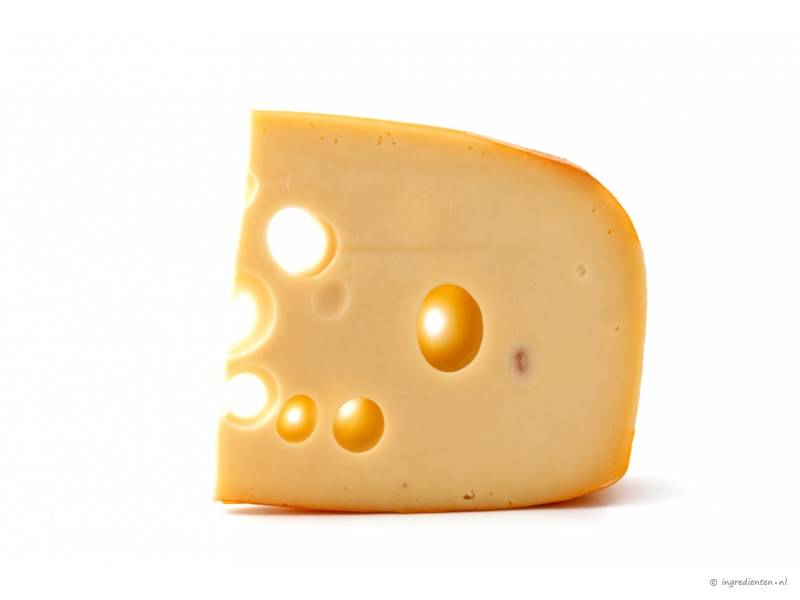 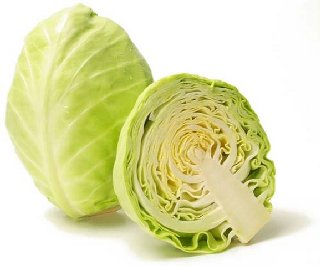 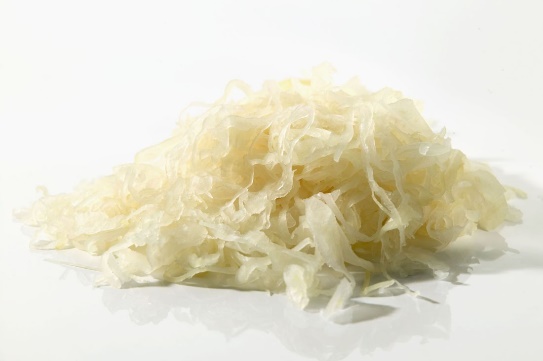 bacterie
zet suiker om in zuur
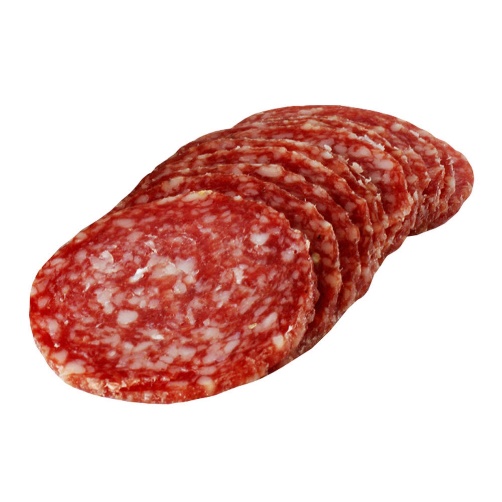 nieuwe producten
voortplanting
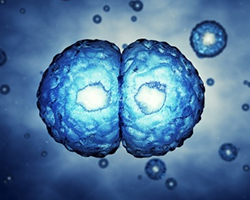 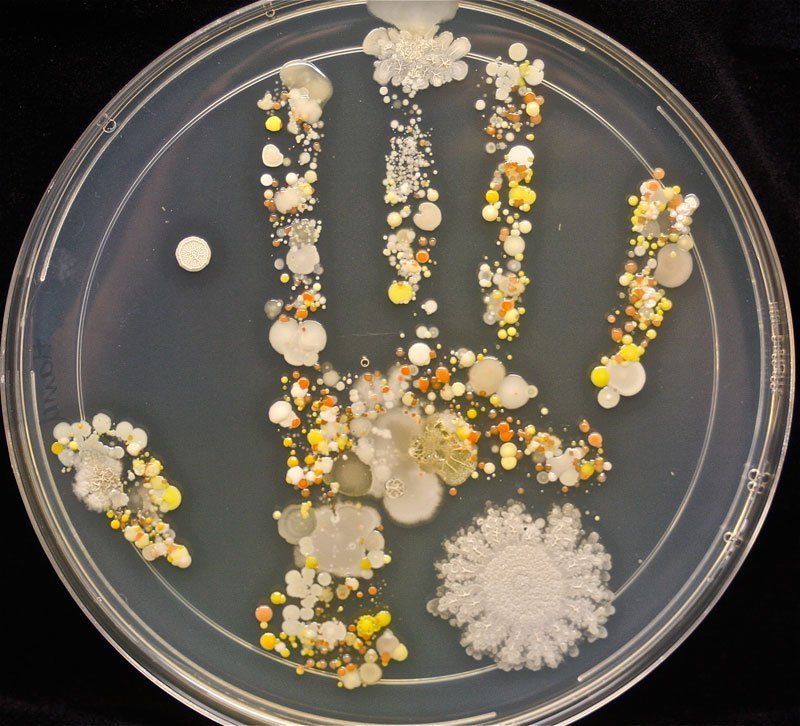 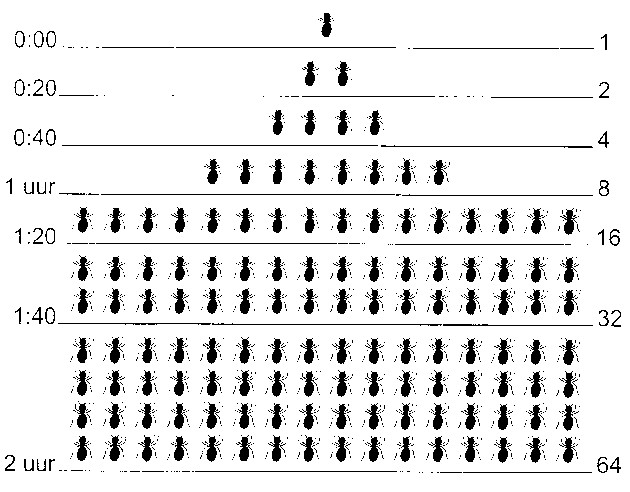 celdeling
één cel wordt na uren een kolonie
bacteriën maken endosporen
endosporen vernietigen
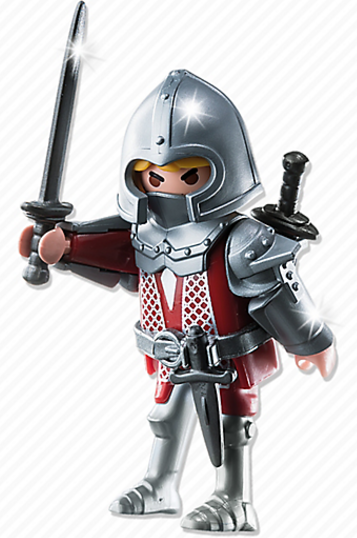 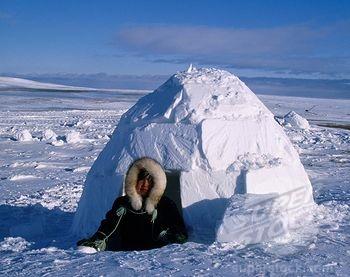 steriliseren
droog

honger

vacuüm
zuur

basisch
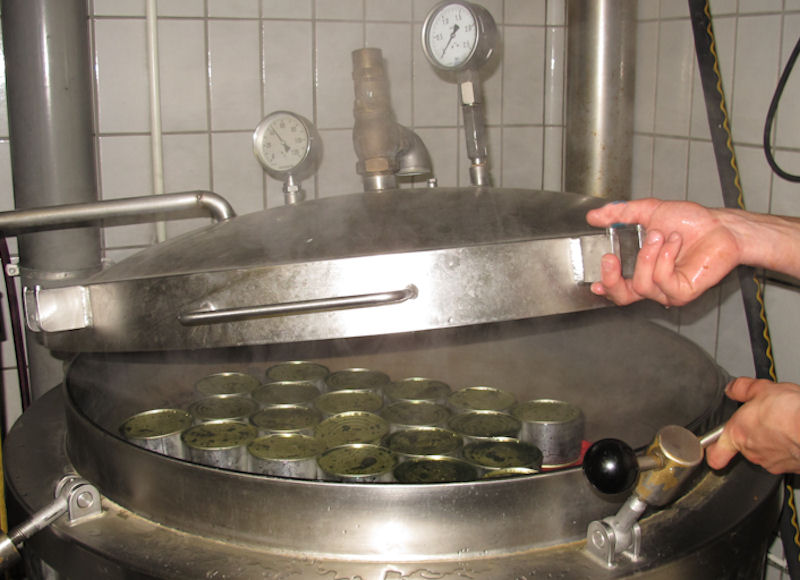 hitte    vries     kou
endosporen gaan pas boven 100 0 C dood
Hoe werkt gist?
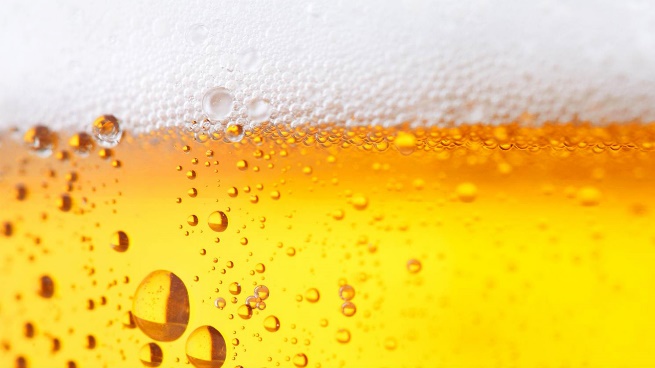 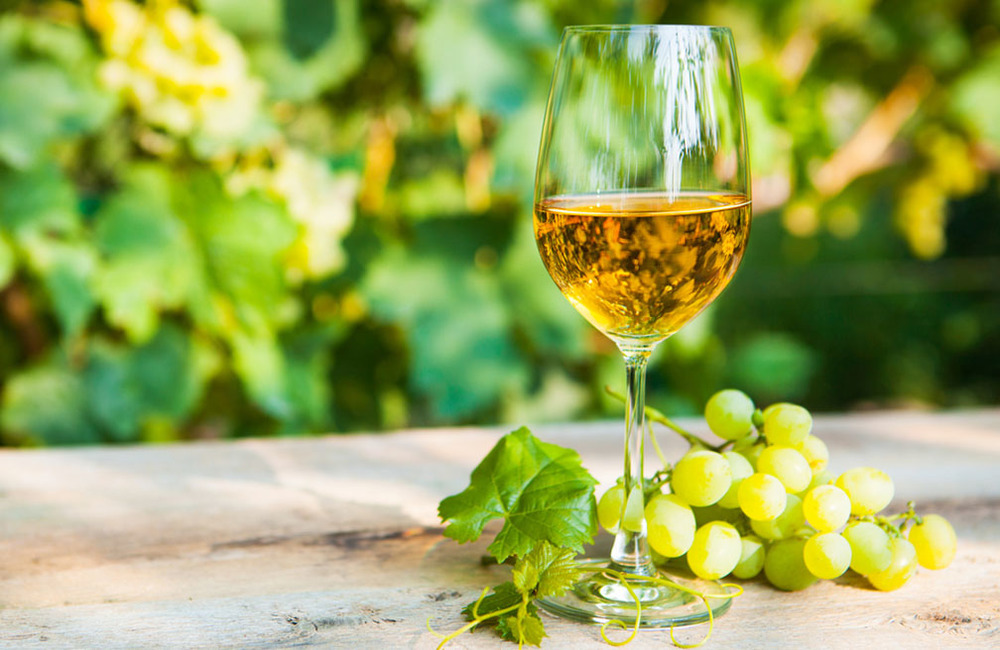 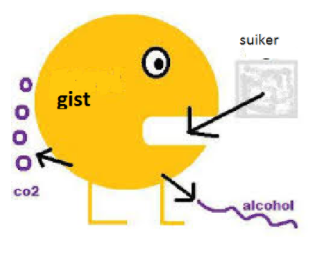 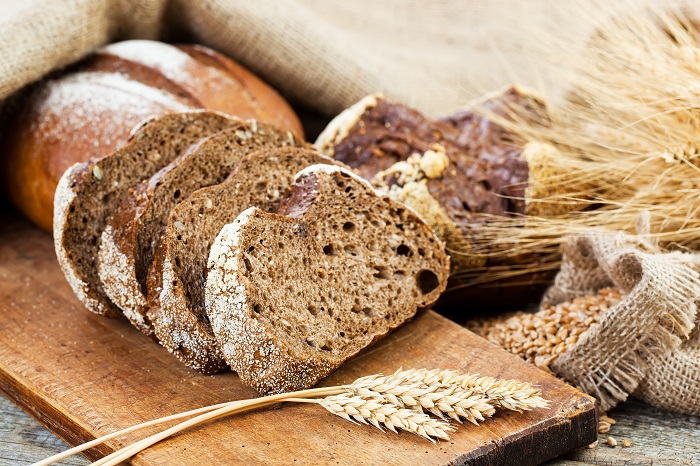